ni-1. 画像分類
（人工知能の実行）
URL: https://www.kkaneko.jp/ai/ni/index.html
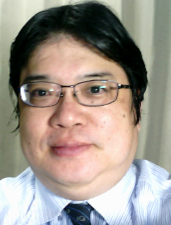 金子邦彦
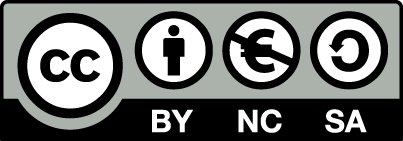 1
[Speaker Notes: 画像分類

人工知能でできることとして，画像分類について説明します．]
画像分類
画像分類は，与えられた画像に対して，次を得ること
	ラベルと確率
画像分類
システム
ラベルと確率
※ 複数候補が得られる場合もある
画像
2
[Speaker Notes: 画像分類は，画像に対して，ラベルとその確率を得ることです．

ラベルというのは，画像分類した結果の，画像の種類を表すキーワードのことです．

このラベルと確率を精度よく自動で求めるために，人工知能を使うことができます．]
画像分類の例
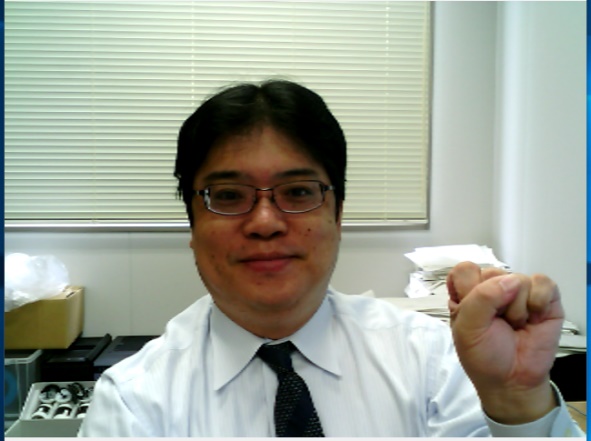 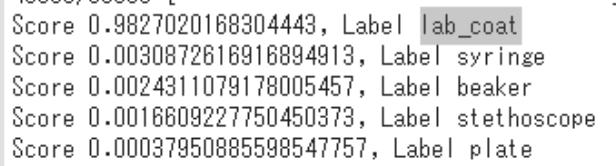 ラベルと確率
※ ５つの候補が表示されている
画像
3
[Speaker Notes: 画像分類の例

画像に対して，いくつかのラベル，
それぞれのラベルに対しての確率が得られています．

例えば，この結果を見ると，この画像，ラベルが lab_coat である確率が，約 0.98 のように結果が得られています．

このように，１枚の画像に対して，複数のラベルとそれぞれの確率を得ること．
それが画像分類です．

画像分類は，画像を扱う他の人工知能，例えば，物体検出などの基礎になっています．

画像分類の説明は以上です．
視聴ありがとうございました．]